Information
2024年7月号
2024年の賃上げ目標は5％以上！
中小企業が受けられる賃上げ促進税制
中小企業向け賃上げ促進税制は、中小企業者等が、前年度より給与等を増加させた場合に、その増加額の一部を法人税（個人事業主は所得税）から税額控除できる制度です。労働組合の中央組織である連合（組合員約700万人）が2024年賃上げ要求は『賃上げ分3％以上、定昇相当分（賃金カーブ維持相当分）を含め 5％以上の賃上げを目安』とする案を発表しています。
賃上げ促進税制が強化され３年延長されます！
物価高に負けない構造的・持続的な賃上げの動きをより多くの国民に拡大し、効果を深めるため
賃上げ促進税制が強化され、３年延長されます！さらに雇用環境改善のため人材投資・働きやすい職場づくりへの
インセンティブも付与し、賃金だけでない「働き方」全般にプラスとなる制度です！
中小企業・個人事業者
中堅企業
資本金１億円以下
資本金１億円超・従業員数2,000人以下
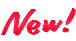 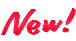 働きやすい職場づくり
へのインセンティブ
上乗せ部分
女性活躍・子育て支援＋５％
女性活躍・子育て支援＋５％
教育訓練増(要件緩和)＋5％
教育訓練増(要件緩和)＋10％
控除率
最大4５％
（現行：最大40％）
給与総額
4％以上
25％
給与総額
2.5％以上
30％
現行の大企業と
同水準の要件
人材投資への
インセンティブ
控除率
最大35％
基本部分
＋
給与総額
3％以上
10％
給与総額
1.5％以上
15％
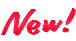 ５年間の繰越控除
女性活躍・子育て支援の上乗せ措置の要件
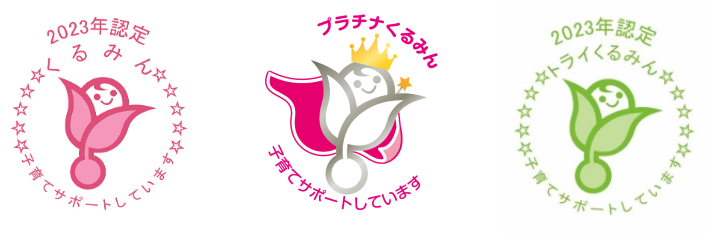 令和6年4月1日～令和9年3月31日開始事業年度で適用となります
個人：令和7年～9年開始事業年度で適用となります
５年間の繰越控除については持続的な賃上げを実現する観点から、繰越控除をする年度は雇用者全体の給与総額の前期比増加が要件となります
くるみん　子育てサポート企業として厚生労働大臣が認定
えるぼし　女性活躍を推進する優良企業として厚生労働大臣が認定
中小企業・個人事業者：「くるみん以上」または「えるぼし２段階目以上」
中堅企業：「プラチナくるみん」または「えるぼし３段階目以上」
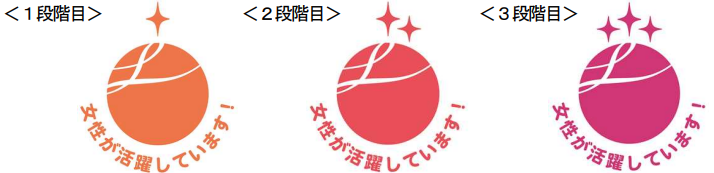 賃上げ目標5%以上のための中小企業経営者が検討したい6つの対策
賃上げによる人件費の増加を賄いつつ利益を確保し、企業を存続させるためは、大きく次の3つが必要となります。
従業員処遇と労働環境の向上
売上の拡大
収益構造の改善
ものづくり補助金・IT導入補助金・キャリアアップ助成金（社会保険適用時処遇改善コース）など賃上げや社会保険適用に伴う
負担を軽減する支援策は多数あります。自社の取り組み内容が対象となる支援制度の受給が漏れていないかを確認しましょう！
伊藤智哉税理士事務所
TEL：0594-82-7150　MAIL：itotokaikei@gmail.com
〒511-1141　三重県桑名市長島町間々２２５